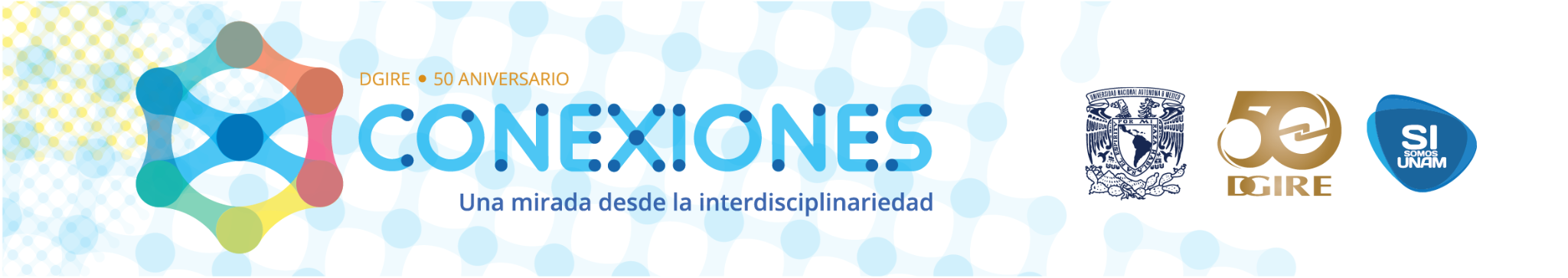 Instituto     Progreso   y   Esperanza
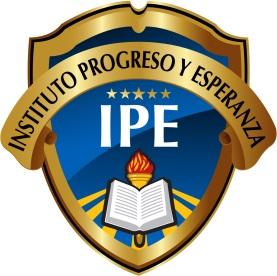 Equipo  3            Etapa 1
Docentes participantes
Albarrán Montero Martha Olga               Historia Universal
Arroyo Hernández Héctor Manuel         Proyectos de 
                                                                          Emprendimiento
Cortés Saucedo Lucía Jharumy                Lengua Española
Lemus Subias José Raúl                             Matemáticas
Mendoza Camacho Jesús Alejandro      Geografía
Ciclo escolar 2021 - 2022 
Inicio: 18 de marzo de 2021
Término: 4 de mayo de 2021
Dirigido a los alumnos de 4to de preparatoria.
Título del P. V. E. / Proyecto
¿Cómo rescatar el agua de lluvia para vivir mejor en la alcaldía Iztapalapa?
Índice  (parte I)
Interdisciplinariedad……………………………………………………………………..
Fotografías de la sesión número 1………………………………………………...
Organizador gráfico del proyecto………………………………………………….
Justificación ………………………………………………………………………………...
Objetivo general…………………………………………………………………………..
Propósitos de cada asignatura……………………………………………………..
Preguntas generadoras………………………………………………………………..
Índice (parte II)
Contenido. Temas que se trabajan en cada materia……………………..
Planeación general…………………………………………………………….
Planeación día a día (plan de clase)………………………………………..
Seguimiento…………………………………………………………………….
Evaluación………………………………………………………………………
Autoevaluación…………………………………………………………………
Reflexión de grupo…………………………………………………………….
Reflexión en reunión de zona (si sucede)..............................................
Reunión de trabajo # 1 C.A.I.A.C.
PUNTOS A CONSIDERAR SOBRE EL APRENDIZAJE COOPERATIVO
Propuesta del grupo heterogéneo sobre interdisciplinariedad
Interdisciplinariedad es la  relación recíproca de varias disciplinas que interactúan para resolver un problema de la vida cotidiana. Implica que los alumnos ponen en práctica sus aprendizajes en distintas asignaturas para lograr un objetivo concreto.

Entonces, un trabajo interdisciplinario integra los enfoques de diversas áreas de conocimiento, con el fin de estudiar y resolver un problema complejo.
Fotografías de RT # 1
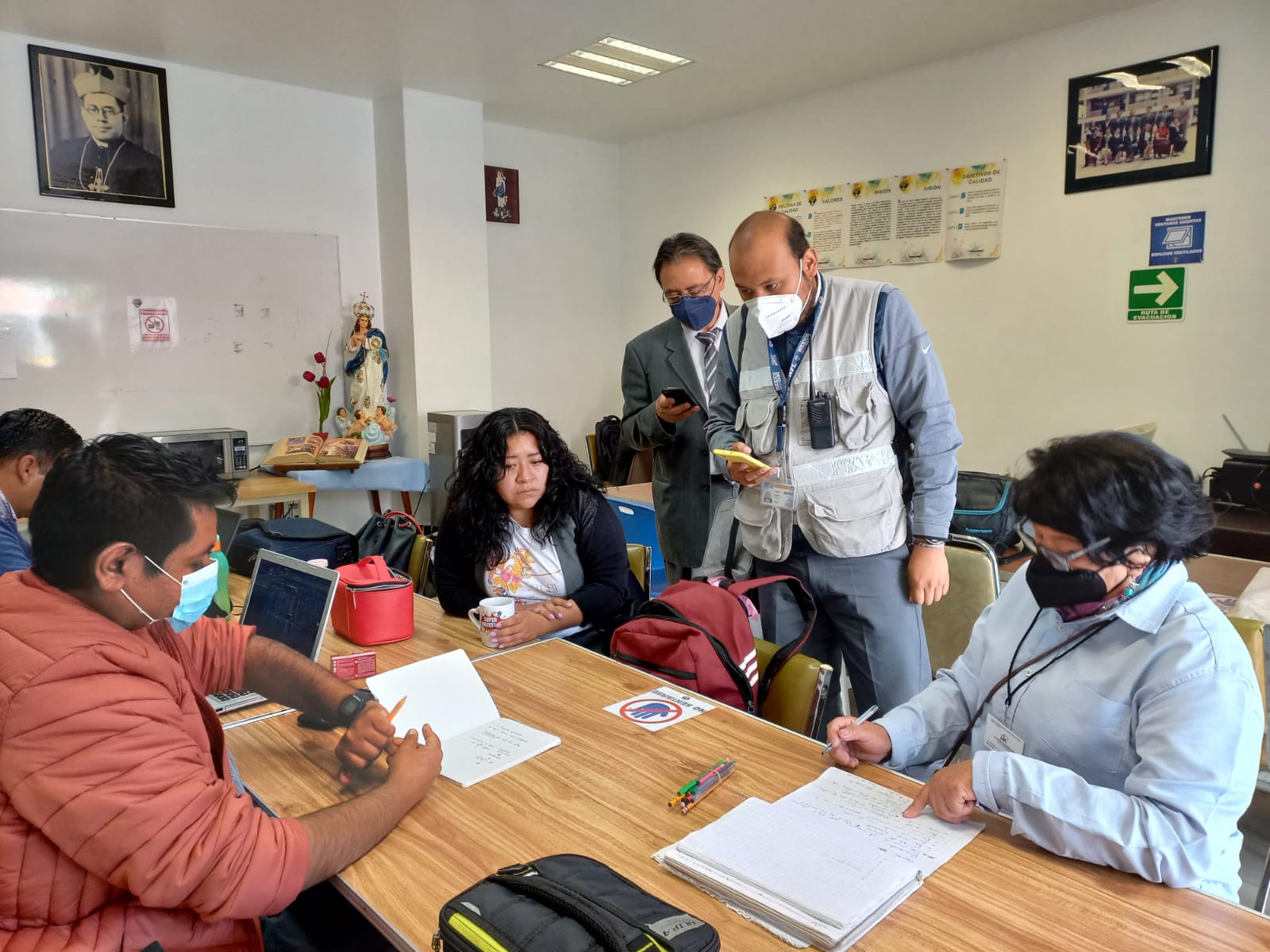 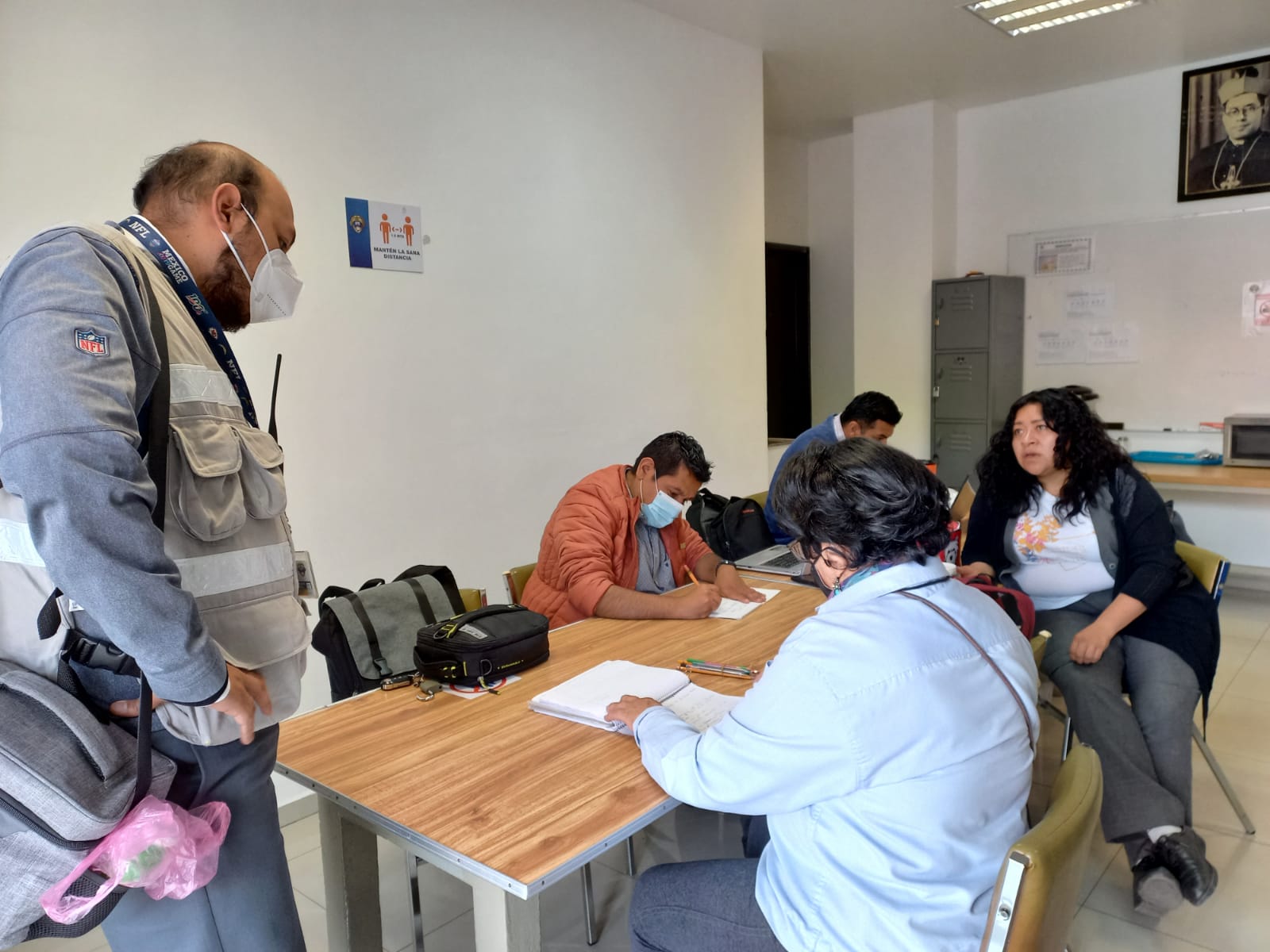 Organizador gráfico del proyecto
LENGUA ESPAÑOLA

3.2 Fases de la investigación documental.

-Investigación documental
-Fuentes de información
-Monografía

5.1 El texto icónico verbal

-Infografía
-Código icónico
-Persuasión
Historia

3.4 Transformaciones, tensiones y desafíos de los procesos urbanos.
-Desarrollo Urbano
-Tensiones sociales
-Desafíos contemporáneos
-Sociedad civil
-Organización civil
Derechos humanos
Matemáticas IV​

1.1 Conjunto de los números reales y sus subconjuntos.​
-Números Reales​
-Media​
-Gráfica de Sectores​

2.4 Traducción de ideas entre el lenguaje materno y el lenguaje algebraico.​
-Abstracción​
-Generalización y comunicación matemática​
-Ecuación​
-Función
Proyectos de Emprendimiento​

Módulo 4: Hipotesis para la resolución de un problema. 

Módulo 5: Creacción de un protótipo (Método SCAMPER)
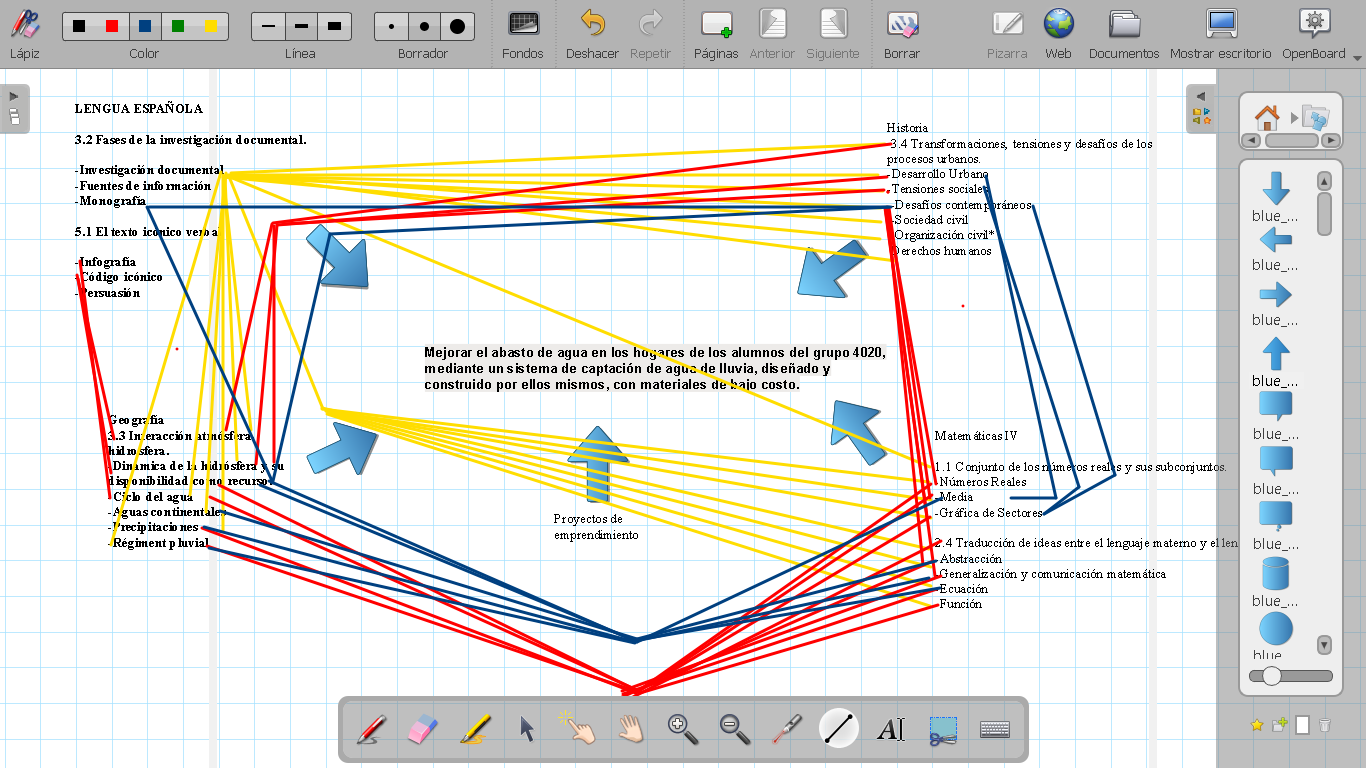 Organizador gráfico del proyecto
Proyectos de Emprendimiento​

Módulo 4: Hipotesis para la resolución de un problema. 

Módulo 5: Creacción de un protótipo (Método SCAMPER)
Justificación
Gran parte de los alumnos del Instituto Progreso y Esperanza proviene de la alcaldía Iztapalapa y, entre sus condiciones de vida, se encuentra la deficiencia en el abasto de agua que vive esta demarcación, que afecta la dinámica de su vida cotidiana.
Durante el presente ciclo escolar, 2021-2022, los estudiantes el grupo 4020 han sido especialmente receptivos a esta problemática, manifestando su interés pro encontrar soluciones que estén a su alcance.
Es así que la necesidad e interés de los alumnos encuentra una excelente oportunidad de trabajo interdisciplinario a través de CONEXIONES DGIRE, como brújula  esencial para guiar el proyecto ¿Cómo rescatar el agua de lluvia para vivir mejor en la alcaldía Iztapalapa?
Objetivo
Mejorar el abasto de agua en los hogares de los alumnos del grupo 4020, mediante un sistema de captación de agua de lluvia, diseñado y construido por ellos mismos, con materiales de bajo costo.
Propósito de cada asignatura
Contenidos temáticos que se trabajan en cada materia.
-
Planeación general (cronograma)
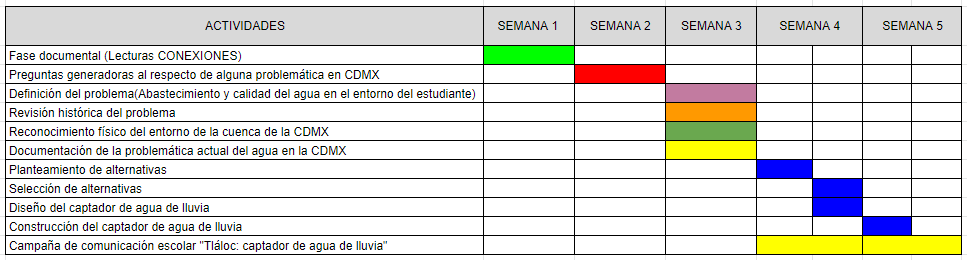 Preguntas generadoras
1. ¿Cuáles son los problemas en cuanto al abasto de agua en la Ciudad de México actualmente?
2.¿Cuáles son los principales problemas que presenta la alcaldía de Iztapalapa en cuanto al abasto de agua?
3. ¿Cómo mejorar el aprovechamiento del agua?
4. ¿Cómo construir un sistema de aprovechamiento del agua de lluvia?
5. ¿Qué materiales de bajo costo se pueden emplear? 
6. ¿Se puede realizar mejoras al sistema de aprovechamiento de agua a partir de un prototipo?